You want me to test for what?
Laboratory Testing During a Pandemic
J. Eric Stanford, MHA, MLS(ASCP)cm
Laboratory Manager – Vanderbilt University Medical Center
Objectives
COVID-19
December 2019 – Wuhan, China
SARS-CoV-2 – Sudden Acute Respiratory Syndrome, Coronavirus 2
Coronaviruses – respiratory virus that ranges from mild to severe
Corona = Crown – virus utilizes spike protein to bind with cells
COVID-19 is the 7th Coronavirus to infect humans – 3rd animal crossover (Binnicker, 2020)
(COVID-19 Digital Press Kit, 2022)
(COVID-19 and Your Health, 2020)
COVID-19
“Transmission electron microscopic image of an isolate from the first U.S. case of COVID-19, formerly known as 2019-nCoV. The spherical viral particles, colorized blue, contain cross-sections through the viral genome, seen as black dots.” (Bullock & Tamin, 2020)
Objectives
What is an Emergency Use Authorization?
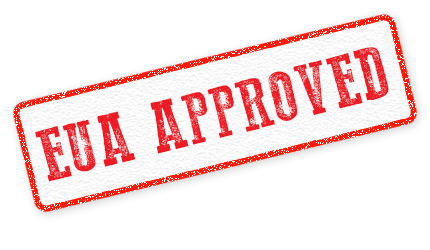 First authorized in 2004
Bioterrorism/Anthrax
H1N1
Ebola
Avian Flu
Middle Eastern Respiratory Syndrome (MERS)
COVID-19
(Macmillan, 2022)
What is an Emergency Use Authorization?
EUA is an avenue for products to reach the market/consumer/patient more quickly in a public health emergency
Must be lacking in “adequate, approved, available alternatives…and when the known and potential benefits outweigh the potential risks” (Macmillan, 2022).
What is an Emergency Use Authorization?
Full FDA approval can take years through a very extensive process – the EUA shortens this timeline (without sacrificing rigorous standards) (Macmillan, 2022)
EUA can be retracted at any time when new data becomes available (Macmillan, 2022)
What is an Emergency Use Authorization?
What is an Emergency Use Authorization?
Two main differences between full FDA approval and EUA
Shortened window of patient follow-up, such as vaccines and medical devices 
Less data needed concerning processes, inspections, and facilities – less data needed for review
Full approval requires submission of a Biologics License Application (BLA)
Follows a set of rigorous development and clinical trial steps
(Macmillan, 2022)
What is an Emergency Use Authorization?
EUA follows the same basic process
Safety board – established by the manufacturer to review unblinded trial data during the trial to monitor for safety
FDA Center for Biologics Evaluation and Research
Public Meeting to review data
EUA can be terminated, either by the end of the emergency declaration or when performance characteristics are deemed unsuitable (Robinson et al., 2021)
(Macmillan, 2022)
What is an Emergency Use Authorization?
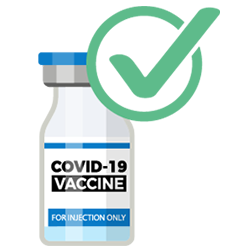 Full approval of a vaccine, for example, has a “median clinical development period…[of] just over 8 years” and “median FDA review period of about a year” (Macmillan, 2022).
What is an Emergency Use Authorization?
Pfizer vaccine developed in six months, with EUA less than a month later – full approval 8 months later
In this case, intense focus and resource allocation was dedicated to the effort, resulting in a faster development time
The advisory boards recommended submission of EUA early in the trial based upon the clinical trial data that showed significant benefit and limited risk
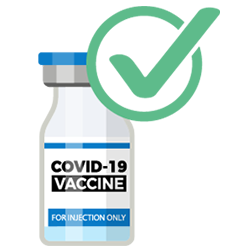 (Macmillan, 2022)
Objectives
Testing Timeline
EUA and LDTs
To understand the EUA process, we must understand the LDT process
Laboratory Developed Tests include any in vitro diagnostic test that the performance characteristics have not been evaluated by the FDA and were evaluated/developed through clinical verification within the laboratory
(Adashi & Cohen, (2022)
EUA and LDTs
FDA has made attempts to more strongly regulate LDTs but has thus far been problematic (Robinson et al., 2021)
Feb 29, 2020 FDA enforced regulatory oversight of LDTs 
August 19th, 2020 HHS announced FDA would not review EUA applications 
Nov 15, 2021 HHS reversed policy that removed FDA authority to regulate LDTs
(Adashi & Cohen, (2022)
EUA and LDTs
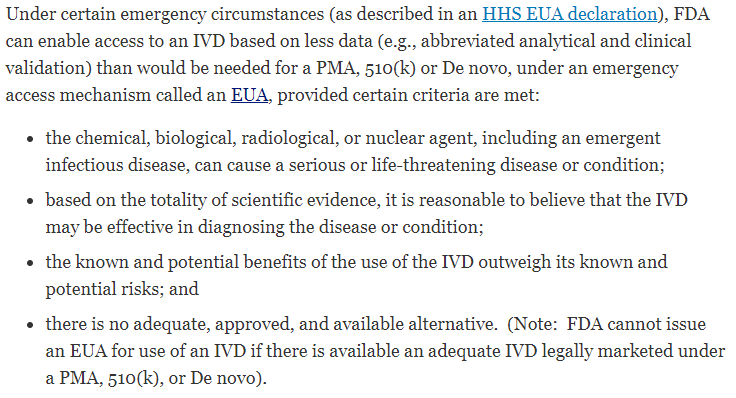 FDA definition
(“Information for Laboratories Implementing IVD Tests Under EUA,” 2021)
EUA and LDTs
LDT
“must use only in-house materials, general purpose reagents (GPRs), and analyte specific reagents (ASRs)”
GPR – “chemical reagents that might commonly be used in a laboratory, such as a pH buffer”
(Robinson et al., 2021)
EUA and LDTs
LDT
ASR – “antibodies, both polyclonal and monoclonal, specific receptor proteins, ligands, nucleic acid sequences, and similar reagents which, through specific binding or chemical reactions with substances in a specimen, are intended for use in a diagnostic application for identification and quantification of an individual chemical substance or ligand in biological specimens” (21 CFR 864.4020)” 
Only used within a single laboratory under a single CLIA license
(Robinson et al., 2021)
EUA and LDTs
LDT
LDTs can only be performed in laboratories “certified to conduct high-complexity testing” (Adashi & Cohen, 2022). 
Cannot be used in direct-to-consumer testing (Adashi & Cohen, 2022; Robinson et al., 2021)
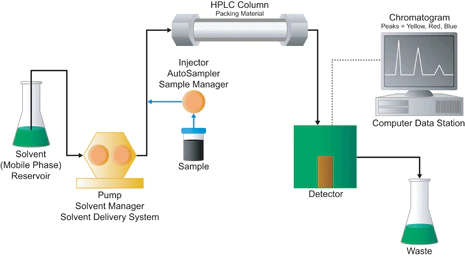 (Waters, n.d.)
EUA and LDTs
LDT
LDTs are not limited to EUA situations – they fill a gap in commercially available testing protocols
Genetic
Molecular
Toxicology
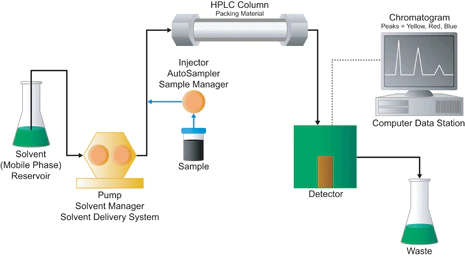 (Waters, n.d.)
LDT vs FDA-Modified
FDA-modified test
Off-label use of an FDA approved assay/method
Example: 
Utilizing a specimen type that was not approved for use in the package insert
Alter the process/protocol steps, such as extraction steps
Not limited to a single laboratory
LDT vs FDA-Modified
LDT
A test kit does not exist
A method is not available
Could utilize existing equipment (such as an HPLC-MSMS)
Used to test where a commercial kit does not exist or does not meet the needs of the laboratory
Limited to a single laboratory/CLIA license
Validation vs. Verification
Validation
Usually performed by manufacturers for FDA review
“provides proof that a method is suitable for its intended use and that it fulfills the necessary quality requirements” (Pum, 2019)
Validation vs. Verification
Verification
Usually performed by the laboratory on an FDA approved method/platform/assay
Used to “verify method precision, accuracy, detection limit and measurement range, as well as…method comparison experiment and to verify the reference interval of the new method” (Pum, 2019)
“confirmation that the laboratory using the test can replicate the manufacturer’s performance claim when the test is used according to the package insert” (Burd, 2010).
LDTs
Requires extra steps to validate the LDT
Analytical Specificity
Analytical Sensitivity
Interference
Limit of detection
Cross-reactivity
Development of calibration and quality control protocols
Specimen type
Extraction methods
Protocol development
Possible IRB approval needed
(Burd, 2010)
LDTs
Disclaimer
Laboratories are required to notify clinicians that a test is laboratory developed
Must append the following to results generated using the LDT
“This test was developed and its performance characteristics determined by [laboratory name]. It has not been cleared or approved by the U.S. Food and Drug Administration,”
(Burd, 2010)
LDTs
Disclaimer
College of American Pathologists recommend additional information:
“The FDA has determined that such clearance or approval is not necessary. This test is used for clinical purposes. It should not be regarded as investigational or for research. This laboratory is certified under the Clinical Laboratory Improvement Amendments of 1988 (CLIA-88) as qualified to perform high complexity clinical laboratory testing”
Eliminates confusion that a test is not approved rather than it did not require review
(Burd, 2010)
LDTs
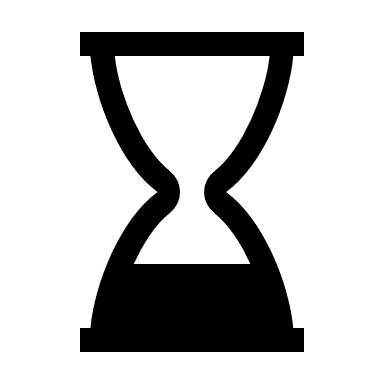 All of this takes time…
LDTs in an emergency…
For an emergency situation, the number and types of studies that must be done in a validation are much less stringent
A complex precision study can take 20 days or more – precision in an EUA situation could be say, 5 days
LDTs in an emergency…
Pre-market review of a commercially developed test can be waived in an EUA situation
For COVID-19, the FDA provided guidance to laboratories authorizing use of LDT testing for clinical use before EUA when all validation/verification criteria have been completed satisfactorily and the FDA has been notified (Sarata, 2021)
LDTs in an emergency…
With the initial roll-out of the CDC assay, significant problems were detected both by the CDC and other laboratories performing the test
The test kit included molecular probes and primers, one of which returned “inconclusive results” (Sarata, 2021)
LDTs in an emergency…
A test kit was already being distributed in other parts of the world by the World Health Organization (WHO)
The decision to develop its own test rather than use the WHO kit, and subsequent issues with the CDC test kit, severely hampered US efforts to combat the early disease progression (Sarata, 2021).
Objectives
Public and Private Laboratories
Early stages of testing in the US limited testing to CDC laboratories
It was subsequently expanded to state public health laboratories
This was done to control surveillance and reporting
(Binnicker, 2020)
Public and Private Laboratories
It soon became clear that the testing capabilities of federal and state laboratories was woefully under-prepared and unable to keep up with testing demand
Shipping samples to these labs takes time – valuable time that can delay treatment
Physicians and front-line testing laboratories need the ability to perform testing
(Binnicker, 2020)
Public Health Infrastructure
Binnicker (2020) proposes a structure that disseminates testing capabilities to the front lines as quickly as possible
Agencies such as WHO and CDC have the best proximity to “develop new diagnostic tests rapidly”
Vendors should then be engaged to mass produce the protocol
Distribute to laboratories
Public Health Infrastructure
When we are able to test sooner, and more broadly, resources such as personal protective equipment can be more appropriately utilized (Lieberman et al., 2020)
The next pandemic is just around the corner – preparation is key (Khanna et al., 2020)
Strategies need to be developed to ensure resource availability and public health response is appropriate and timely, i.e., surveillance and reporting structures (Khanna et al., 2020).
Clinical Laboratories
Clinical laboratories must be able to flex testing platforms and personnel to meet new demands for testing
Laboratory budgets are already extremely tight, and limited funding hinders this adaptability
Likewise, hospital resource allocation is another area of concern
Personnel
Equipment
Facilities
Clinical Laboratories
Ebola taught us that we were not prepared for testing in an isolation scenario
COVID-19 taught us that laboratories are not prepared for overwhelming testing demands, especially at the state and federal level
Staffing plans are not flexible enough to meet fast-changing scenarios due to training and competency needs
Testing and treatment rationing is a necessary response
Global Supply Chain
Perhaps one of the greatest discoveries of the effects of a global, modern pandemic is the affect it has had on global supply chain services
Even where resources existed, getting supplies from point A to point B proved challenging
More importantly, the stark differences between wealthy and poor nations was severely highlighted (Khoo & Lantos, 2020).
Contact Information
Eric Stanford
Email: eric.Stanford@vumc.org
Vanderbilt University Medical Center
References
Adashi, E. Y., & Cohen, I. G. (2022). SARS-CoV-2 Laboratory-Developed Tests: Integrity Restored. JAMA. https://doi.org/10.1001/jama.2022.3382
Binnicker, M. J. (2020). Emergence of a Novel Coronavirus Disease (COVID-19) and the Importance of Diagnostic Testing: Why Partnership between Clinical Laboratories, Public Health Agencies, and Industry Is Essential to Control the Outbreak. Clinical Chemistry, 66(5), 664–666. https://doi.org/10.1093/clinchem/hvaa071
Bullock, H., & Tamin, A. (2020). Coronavirus Image 23354. Details - Public Health Image Library(PHIL). https://phil.cdc.gov/Details.aspx?pid=23354
Burd, E. M. (2010). Validation of Laboratory-Developed Molecular Assays for Infectious Diseases. Clinical Microbiology Reviews, 23(3), 550–576. https://doi.org/10.1128/CMR.00074-09
CDC. (2020, February 11). COVID-19 and Your Health. Centers for Disease Control and Prevention. https://www.cdc.gov/coronavirus/2019-ncov/your-health/about-covid-19/basics-covid-19.html
Commissioner, O. of the. (2022). Emergency Use Authorization. FDA. https://www.fda.gov/emergency-preparedness-and-response/mcm-legal-regulatory-and-policy-framework/emergency-use-authorization
COVID-19 and Your Health. (2020, February 11). Centers for Disease Control and Prevention. https://www.cdc.gov/coronavirus/2019-ncov/your-health/about-covid-19/basics-covid-19.html
COVID-19 Digital Press Kit. (2022, February 3). Centers for Disease Control and Prevention. https://www.cdc.gov/media/dpk/diseases-and-conditions/coronavirus/coronavirus-2020.html
References
Emergency Use Authorization for Vaccines Explained. (2020). FDA. https://www.fda.gov/vaccines-blood-biologics/vaccines/emergency-use-authorization-vaccines-explained
Information for Laboratories Implementing IVD Tests Under EUA. (2021). FDA. https://www.fda.gov/emergency-preparedness-and-response/mcm-legal-regulatory-and-policy-framework/information-laboratories-implementing-ivd-tests-under-eua
Khanna, R. C., Cicinelli, M. V., Gilbert, S. S., Honavar, S. G., & Murthy, G. V. S. (2020). COVID-19 pandemic: Lessons learned and future directions. Indian Journal of Ophthalmology, 68(5), 703–710. https://doi.org/10.4103/ijo.IJO_843_20
Khoo, E. J., & Lantos, J. D. (2020). Lessons learned from the COVID‐19 pandemic. Acta Paediatrica (Oslo, Norway : 1992), 10.1111/apa.15307. https://doi.org/10.1111/apa.15307
Lieberman, J. A., Pepper, G., Naccache, S. N., Huang, M.-L., Jerome, K. R., & Greninger, A. L. (2020). Comparison of Commercially Available and Laboratory-Developed Assays for In Vitro Detection of SARS-CoV-2 in Clinical Laboratories. Journal of Clinical Microbiology, 58(8), e00821-20. https://doi.org/10.1128/JCM.00821-20
Macmillan, C. (2022, March 7). Emergency Use Authorization Vs. Full FDA Approval: What’s the Difference? Yale Medicine. https://www.yalemedicine.org/news/what-does-eua-mean
Moshkovits, I., & Shepshelovich, D. (2022). Emergency Use Authorizations of COVID-19–Related Medical Products. JAMA Internal Medicine, 182(2), 228–229. https://doi.org/10.1001/jamainternmed.2021.7257
Pum, J. (2019). Chapter Six—A practical guide to validation and verification of analytical methods in the clinical laboratory. In G. S. Makowski (Ed.), Advances in Clinical Chemistry (Vol. 90, pp. 215–281). Elsevier. https://doi.org/10.1016/bs.acc.2019.01.006
References
Robinson, S., Carter, A., & Brindley, Da. (2021, August 30). The changing regulatory landscape for laboratory developed tests. https://www.raps.org/news-and-articles/news-articles/2021/8/the-changing-regulatory-landscape-for-laboratory-d
Sarata, A. K. (2021). Early Development and Regulation of Diagnostic Testing for COVID-19: Frequently Asked Questions. 14.
Waters. (n.d.). How Does High Performance Liquid Chromatography Work? | Waters. Retrieved March 29, 2022, from https://www.waters.com/waters/en_US/How-Does-High-Performance-Liquid-Chromatography-Work%3F/nav.htm?cid=10049055&locale=en_US